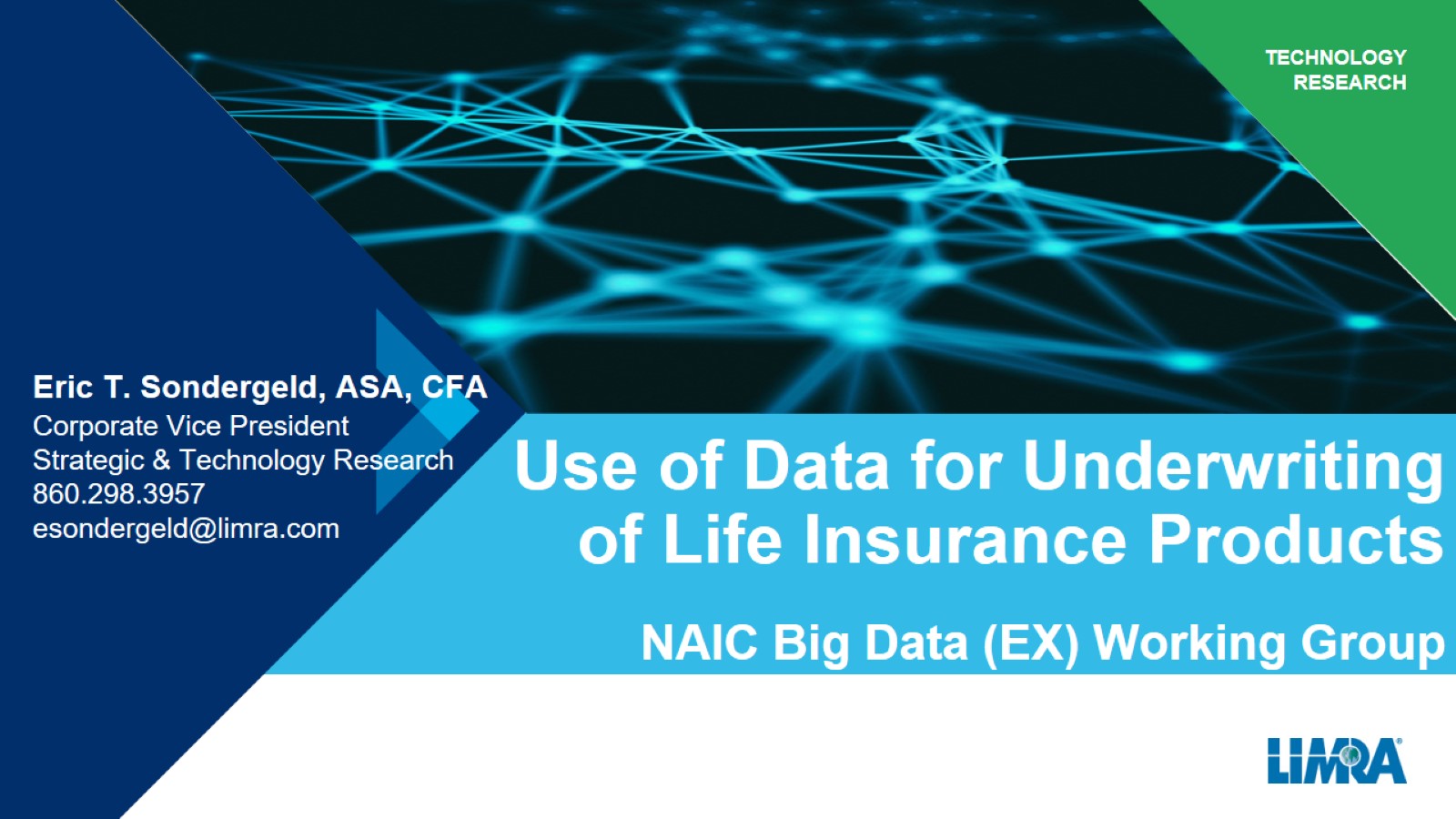 Use of Data for Underwriting of Life Insurance Products
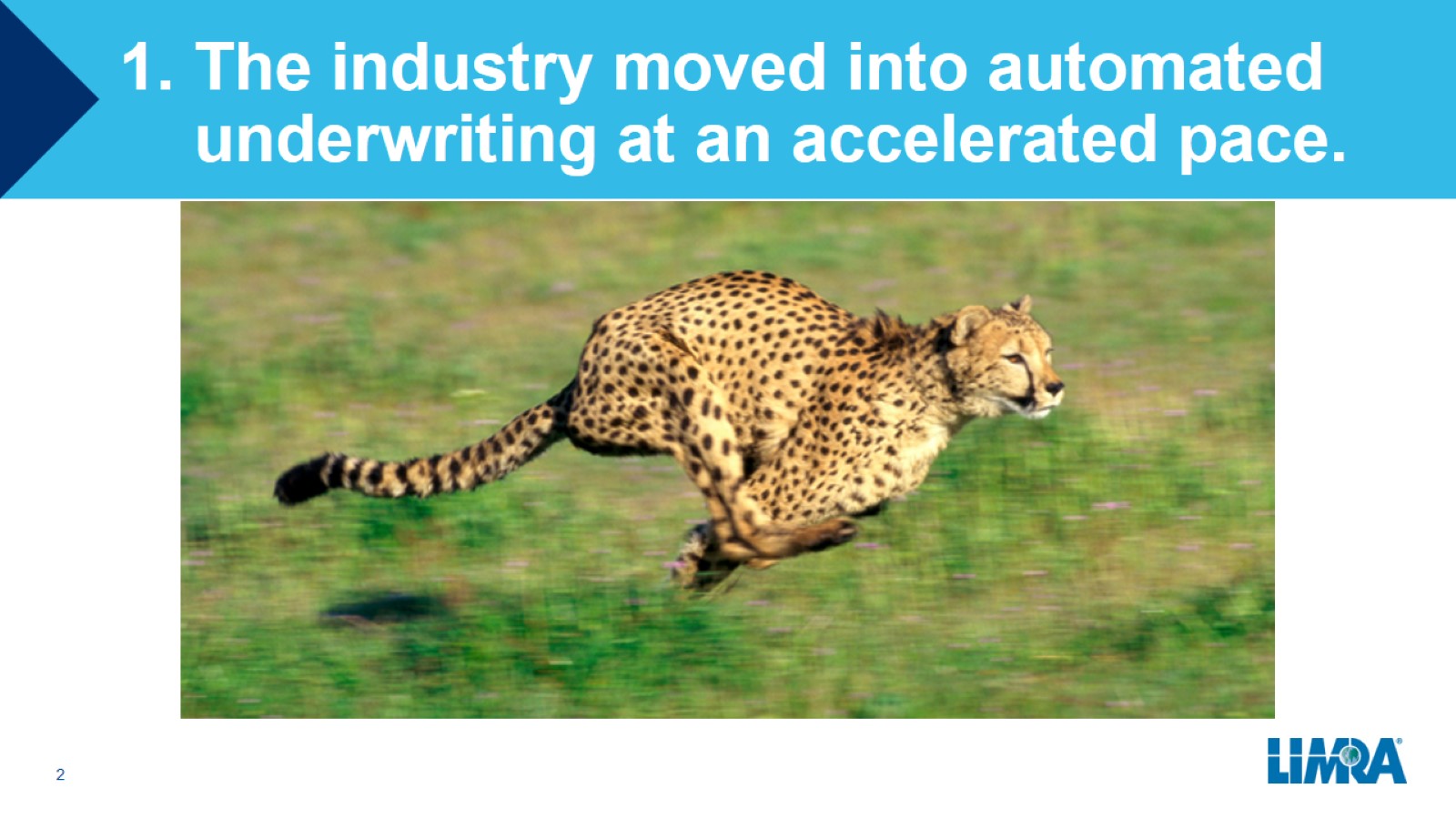 1. The industry moved into automated underwriting at an accelerated pace.
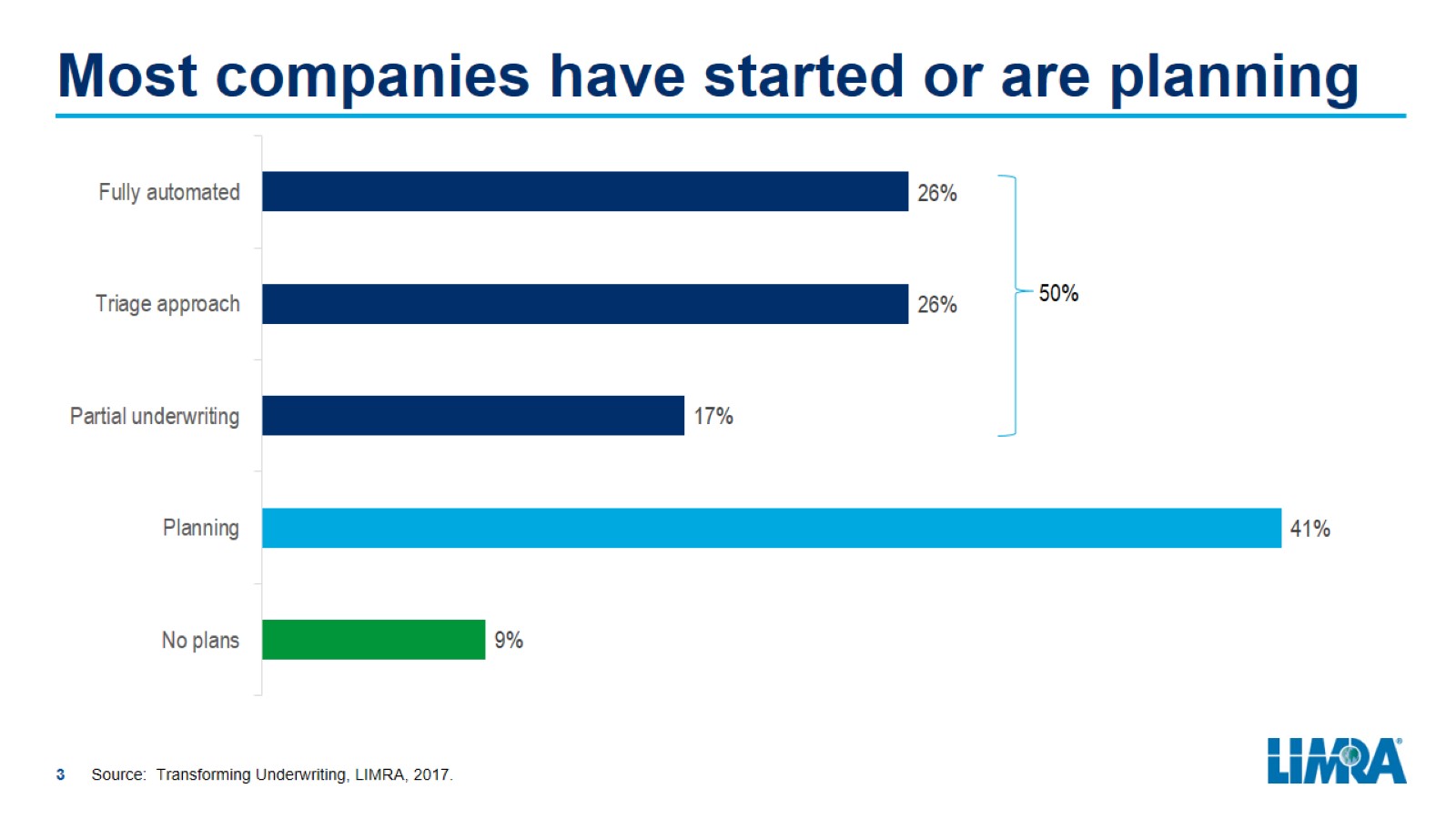 Most companies have started or are planning
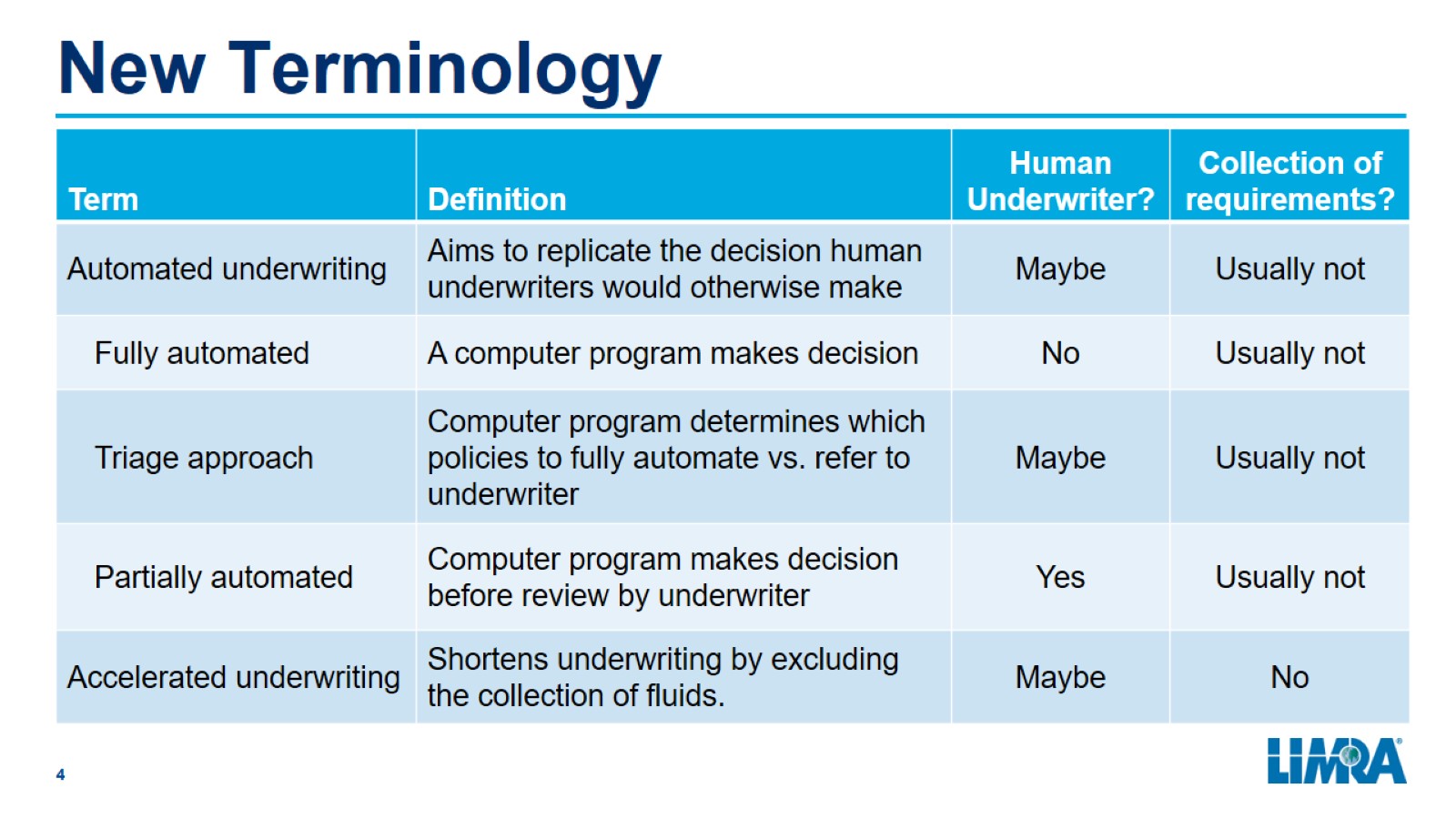 New Terminology
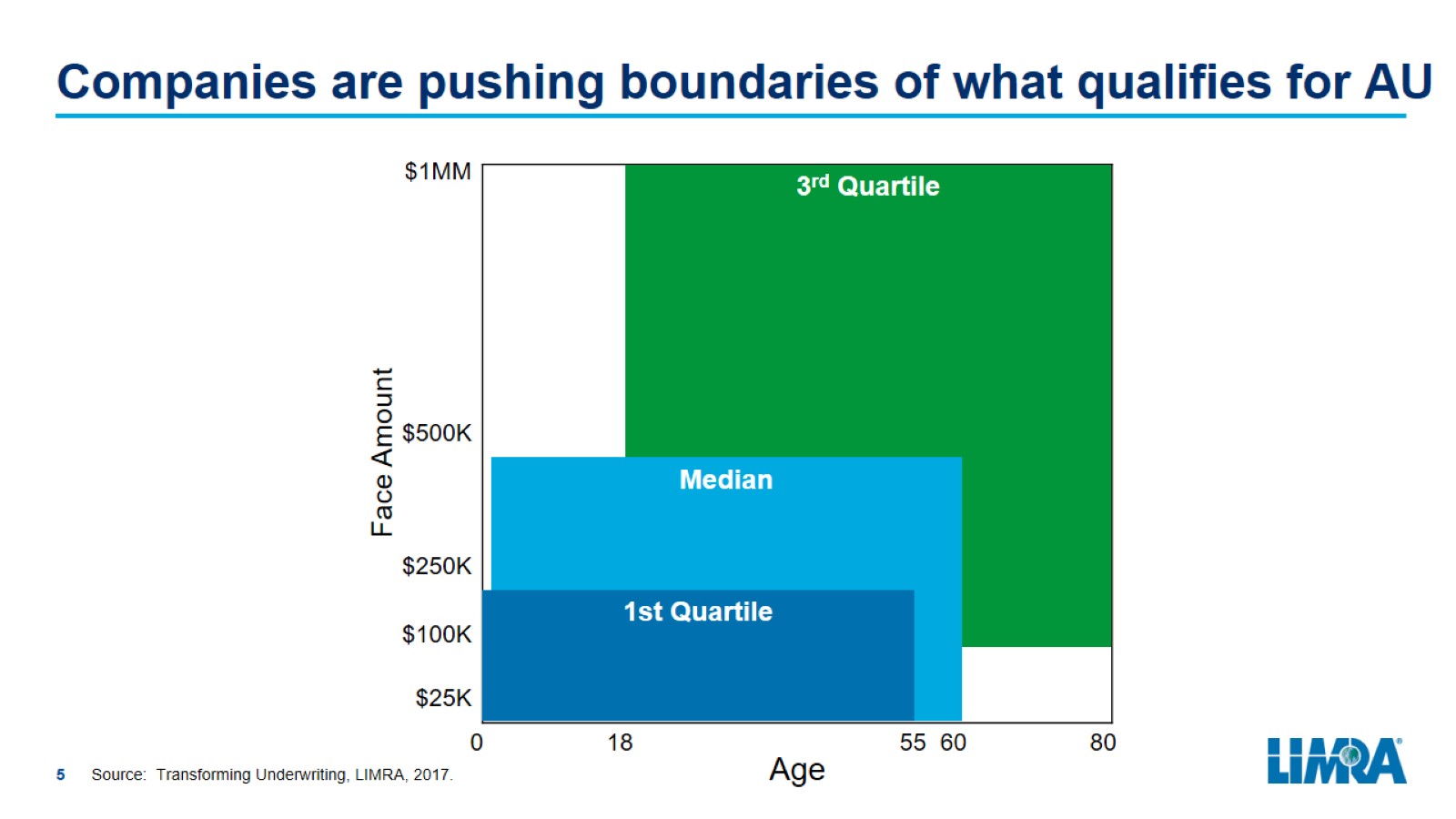 Companies are pushing boundaries of what qualifies for AU
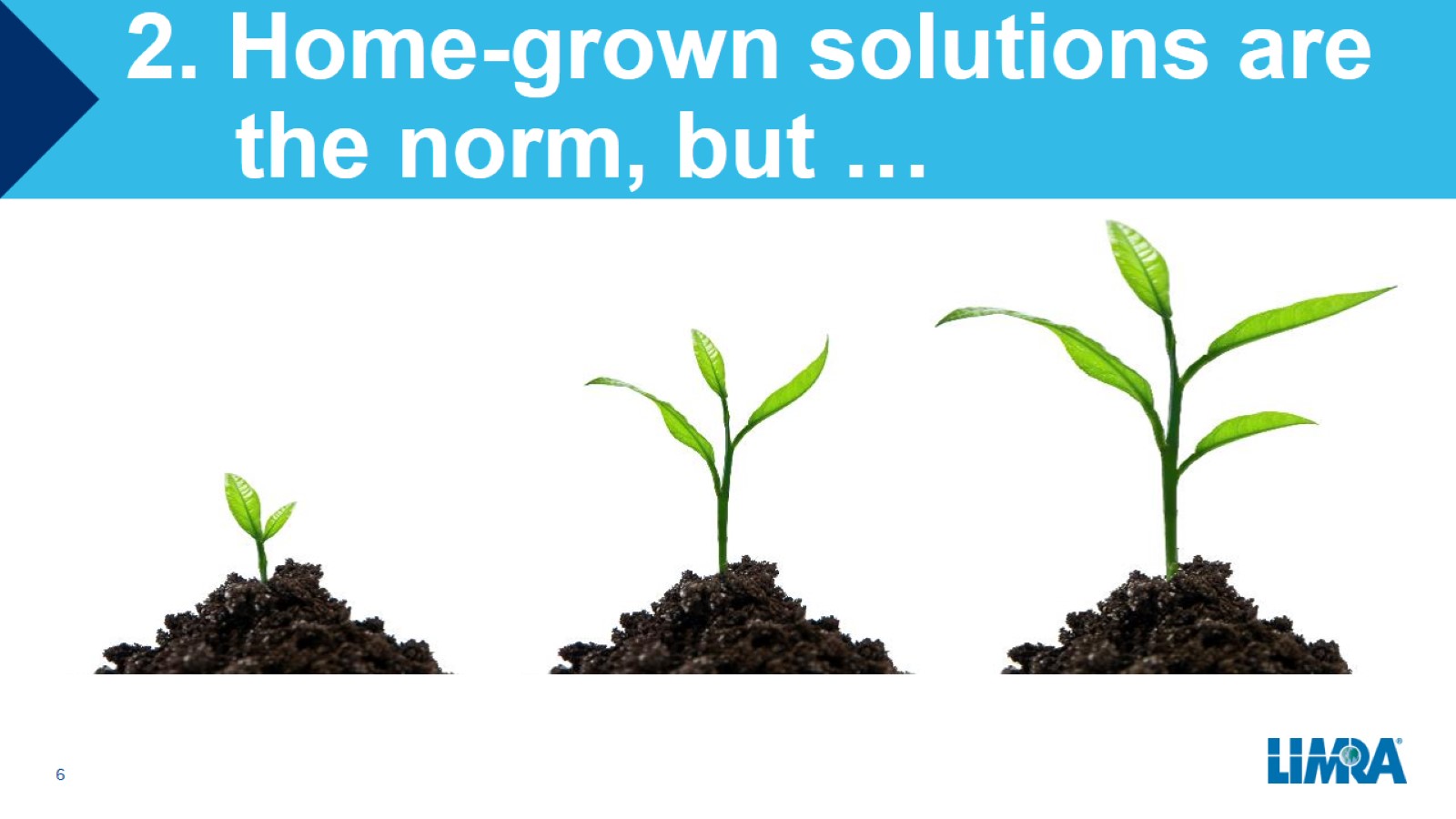 2. Home-grown solutions are the norm, but …
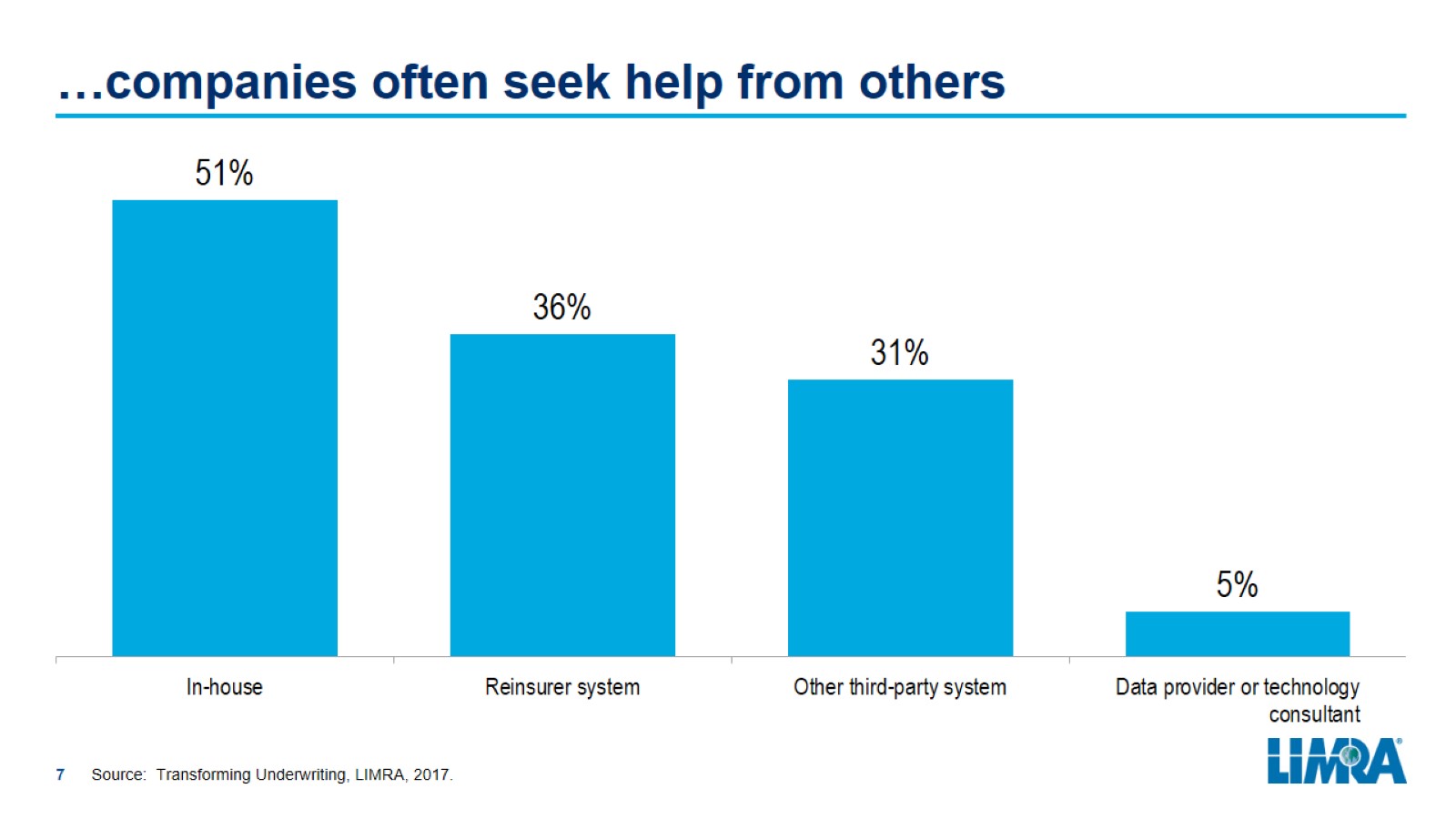 …companies often seek help from others
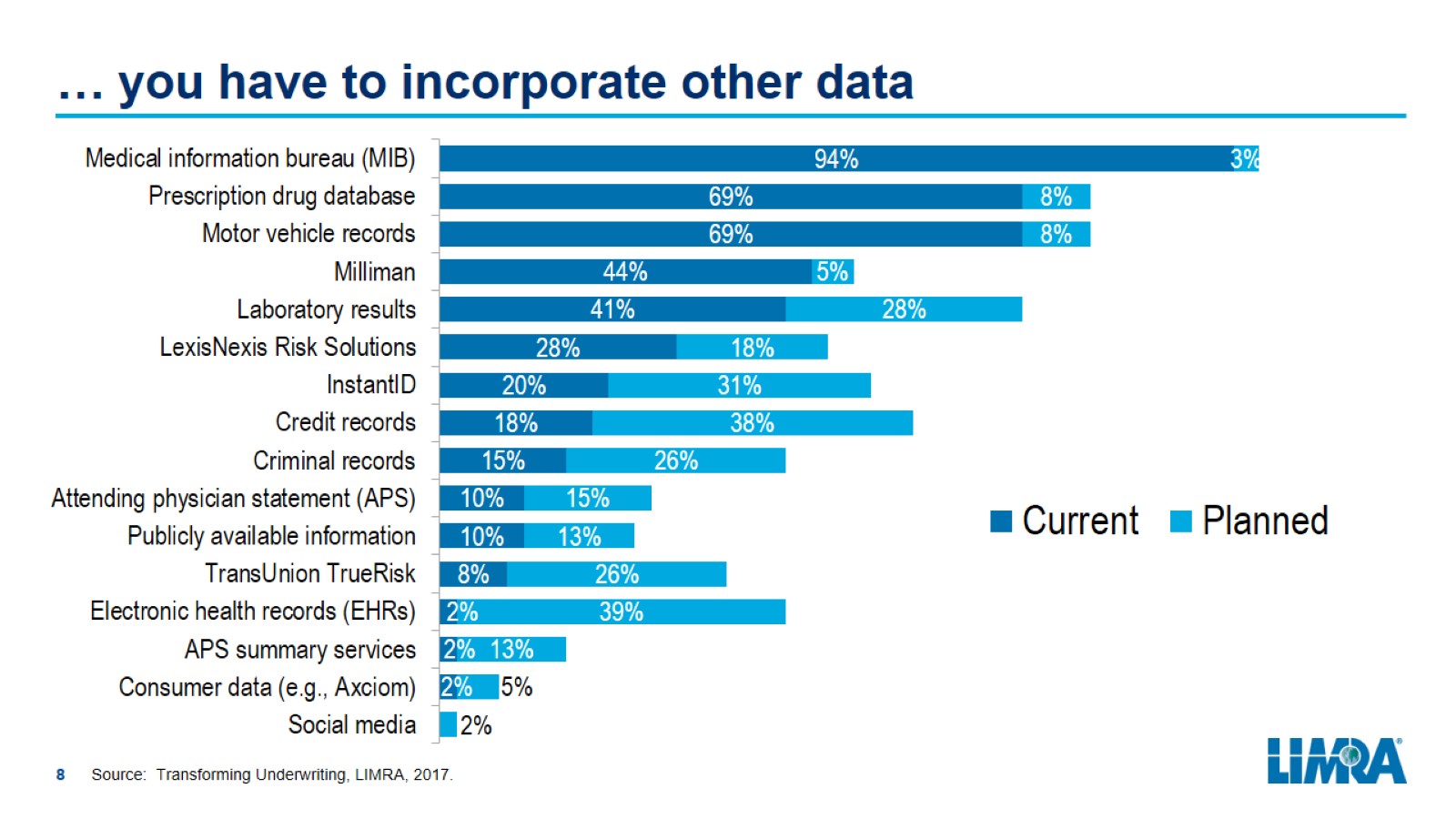 … you have to incorporate other data
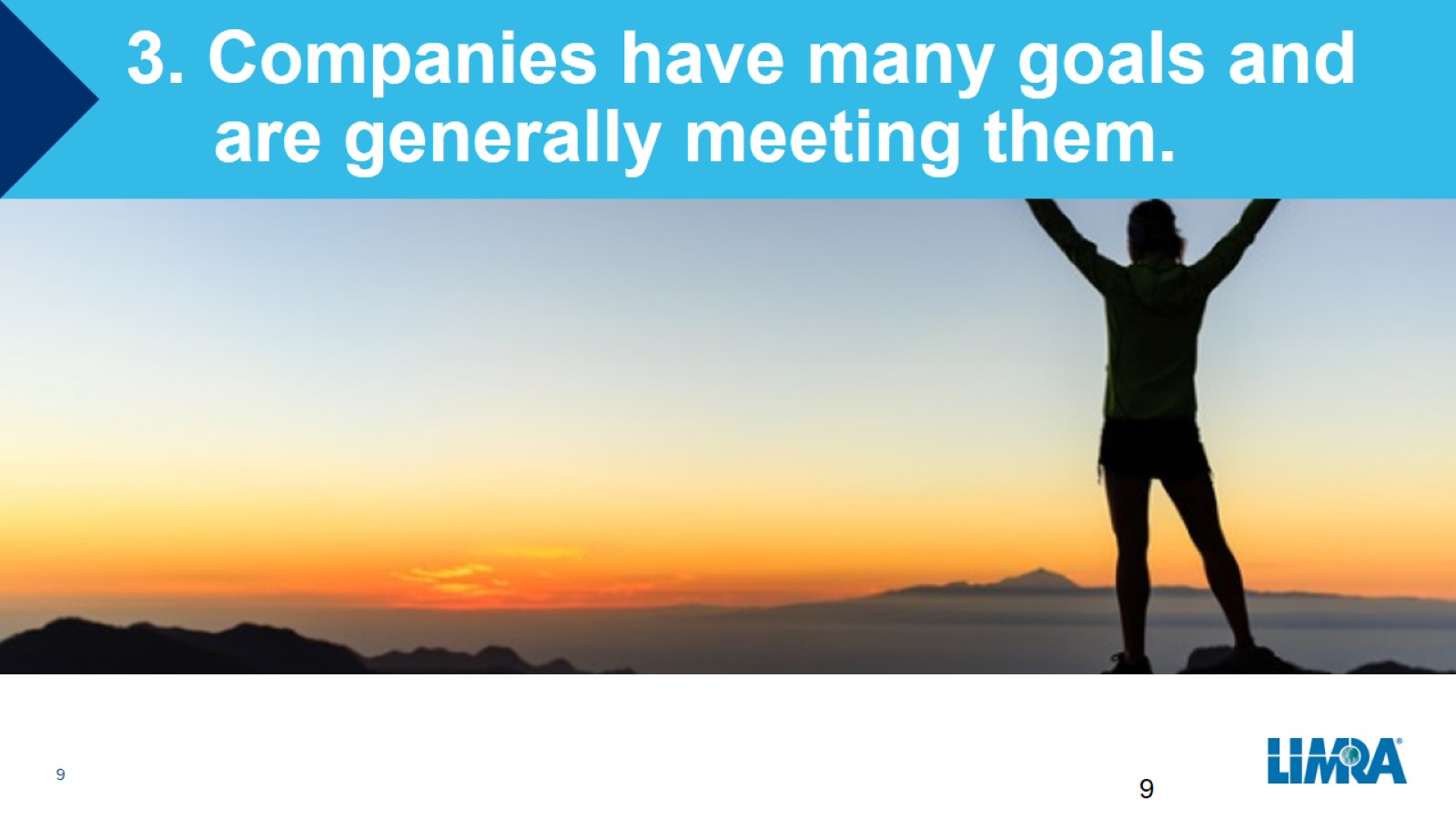 3. Companies have many goals and are generally meeting them.
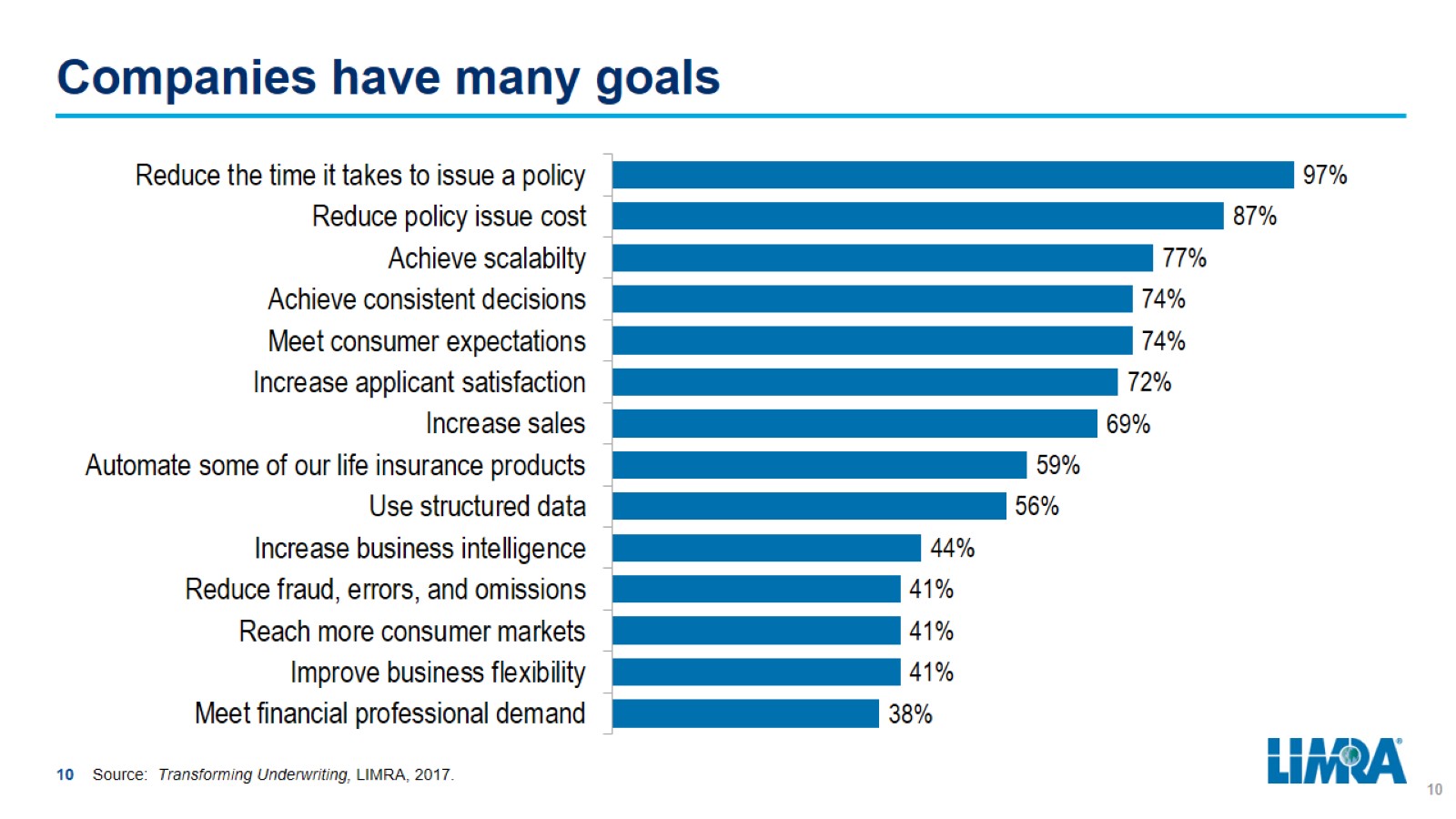 Companies have many goals
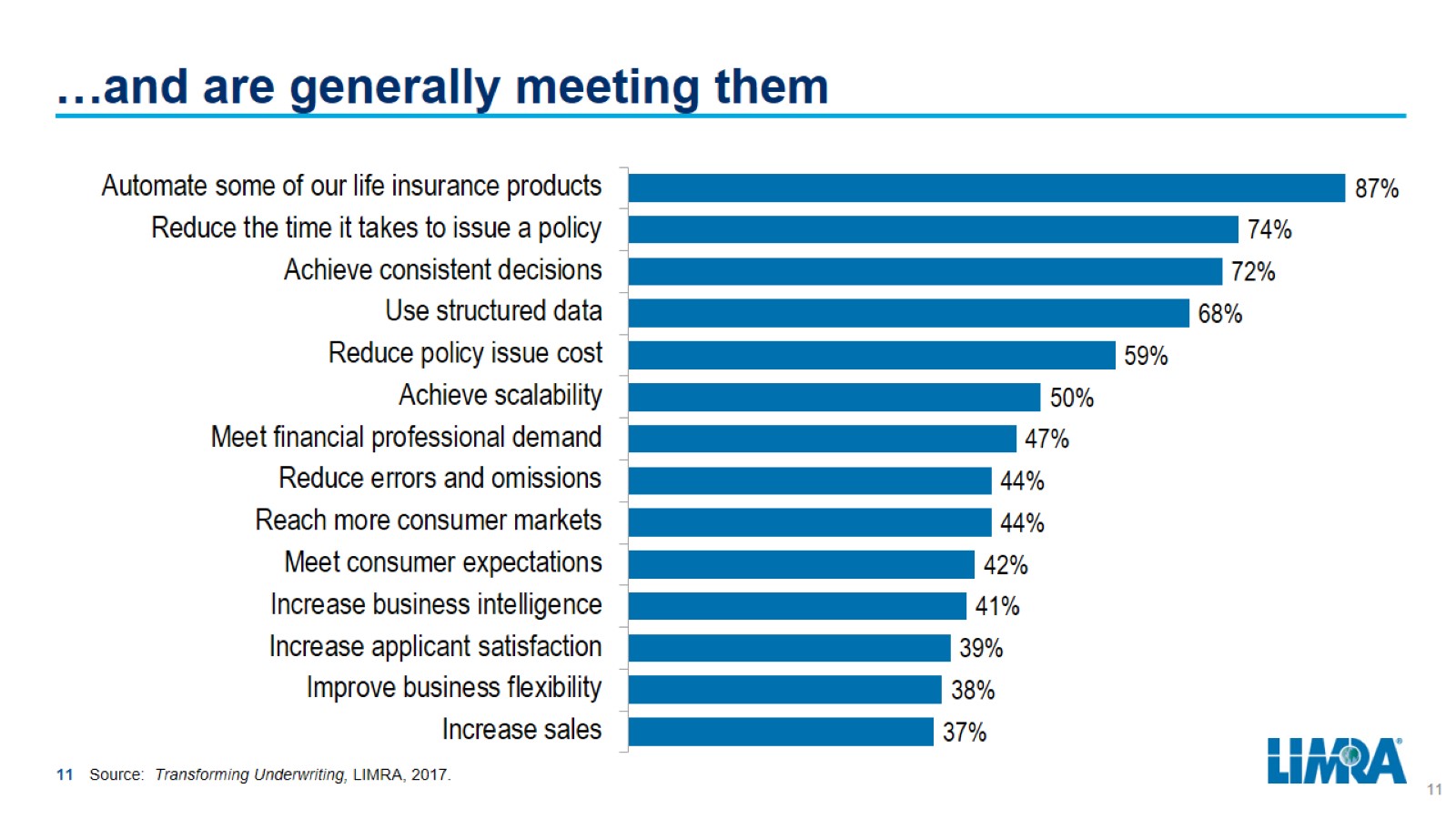 …and are generally meeting them
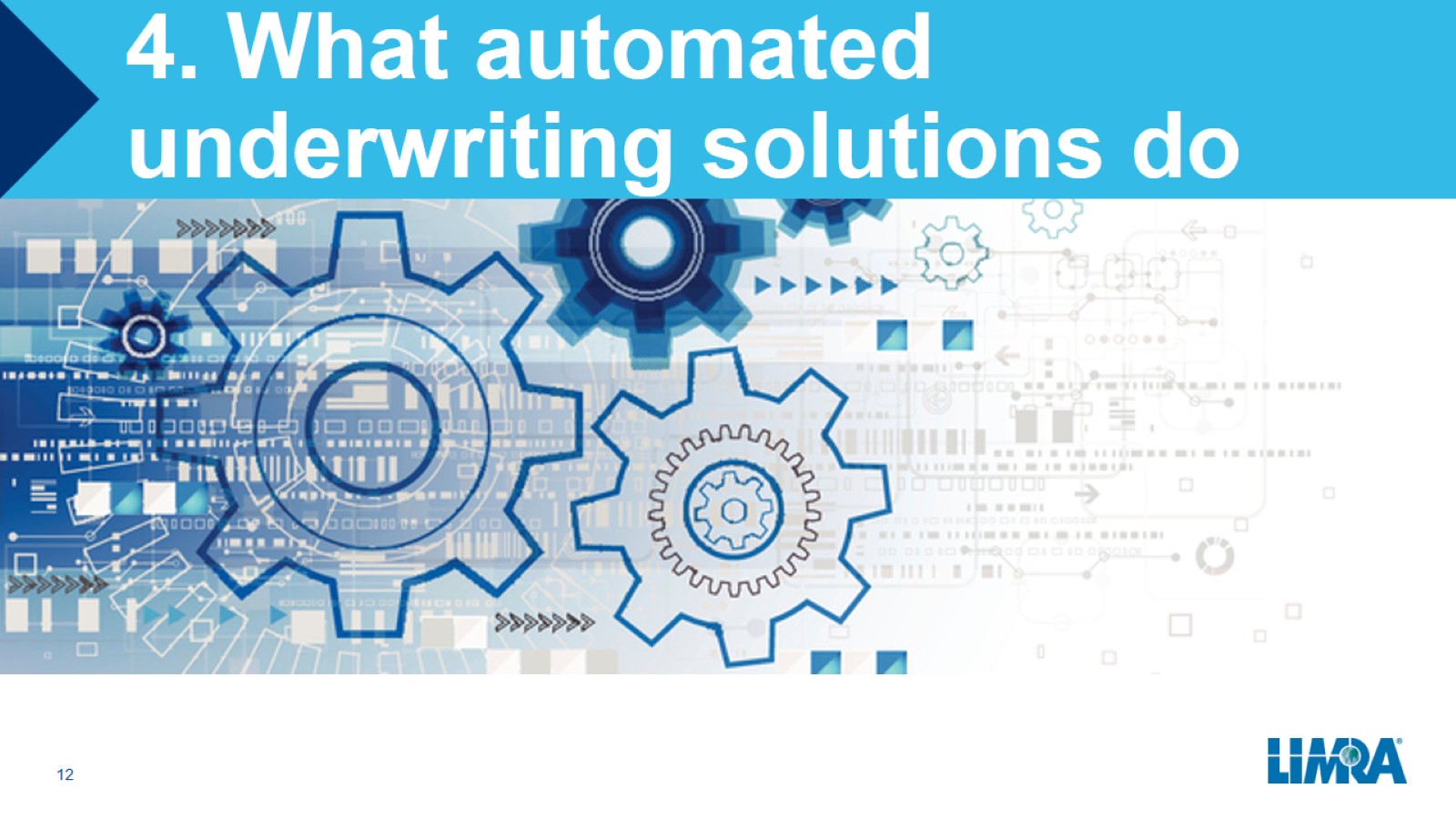 4. What automated underwriting solutions do
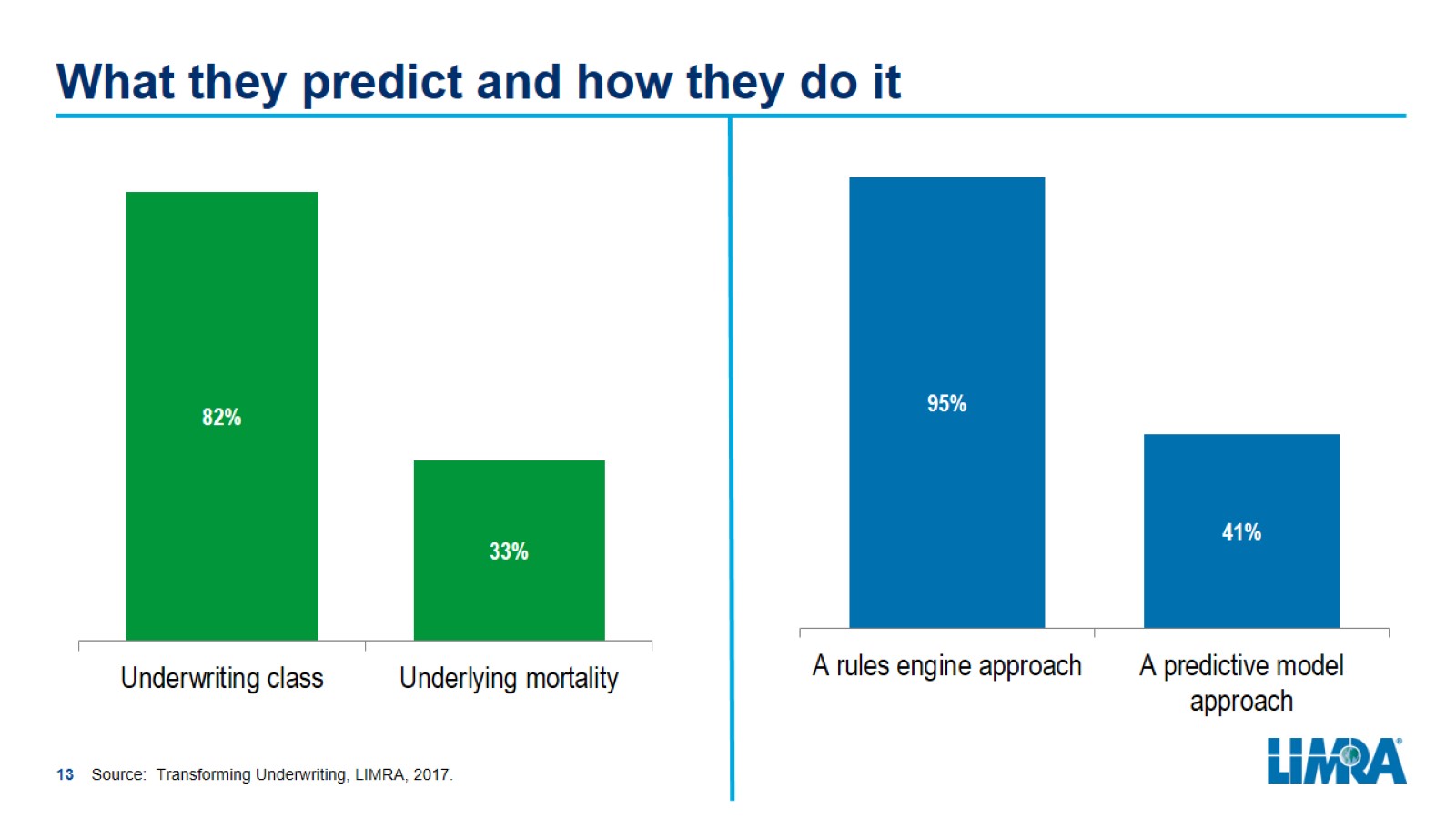 What they predict and how they do it
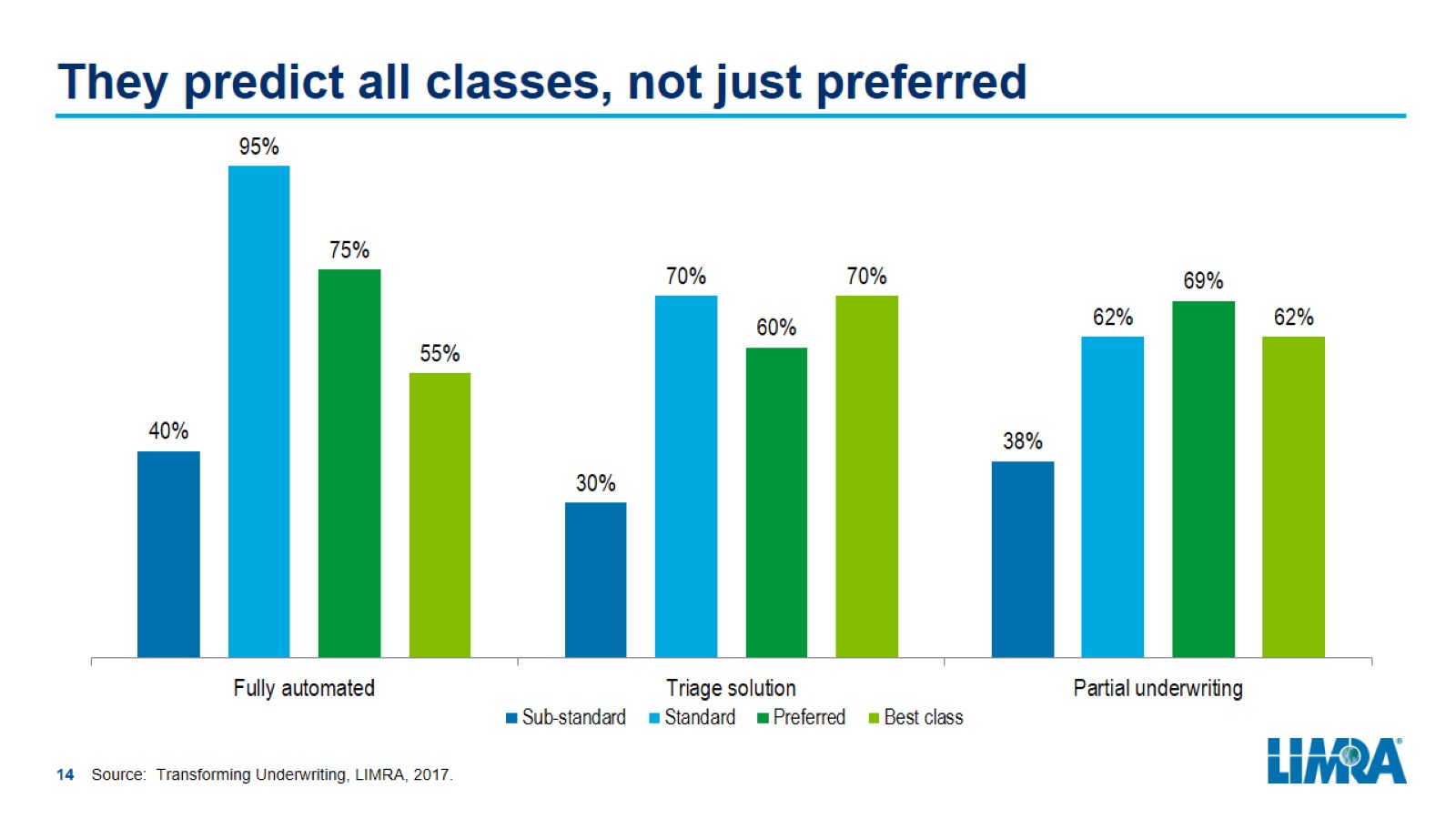 They predict all classes, not just preferred
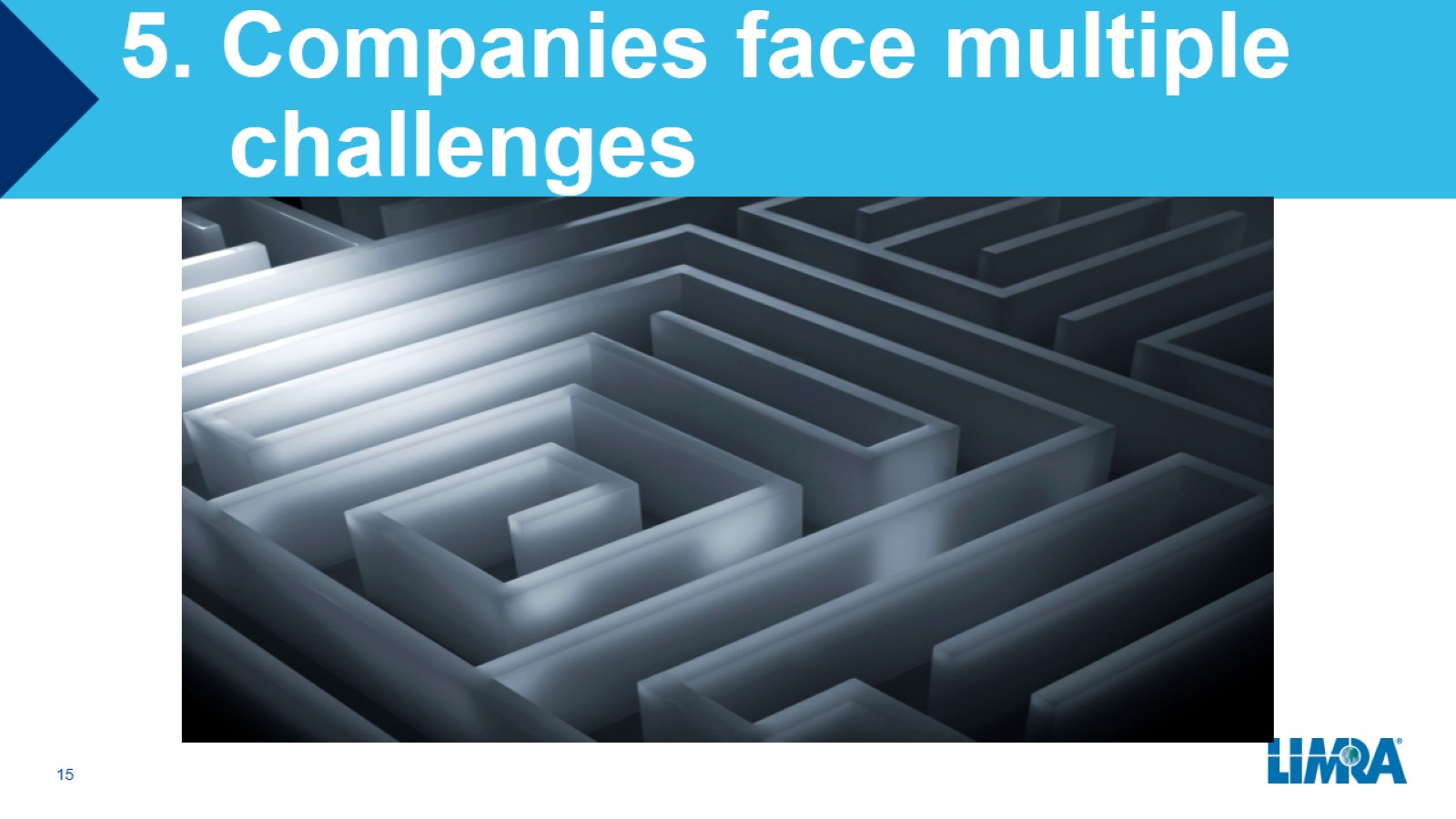 5. Companies face multiple challenges
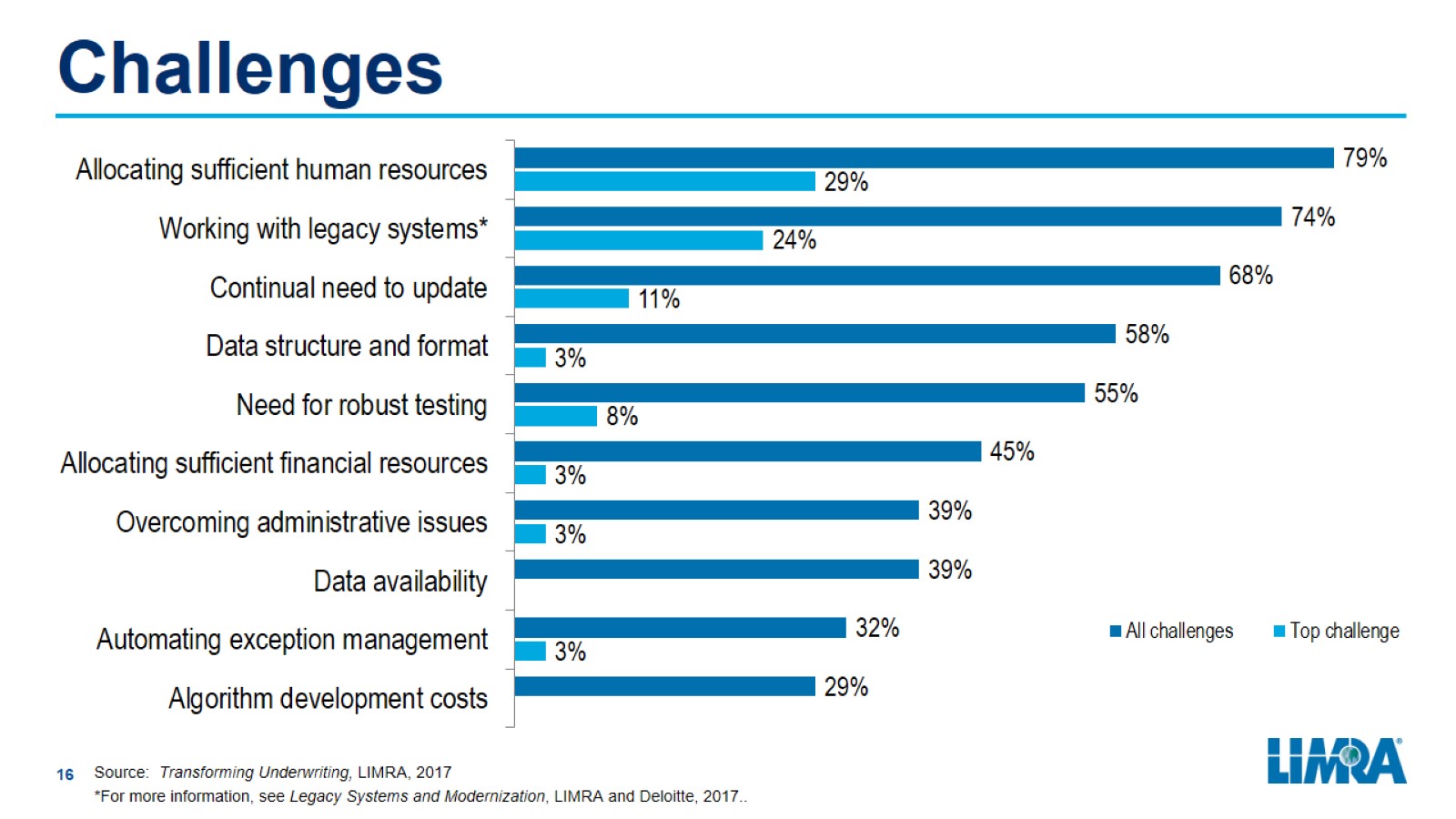 Challenges
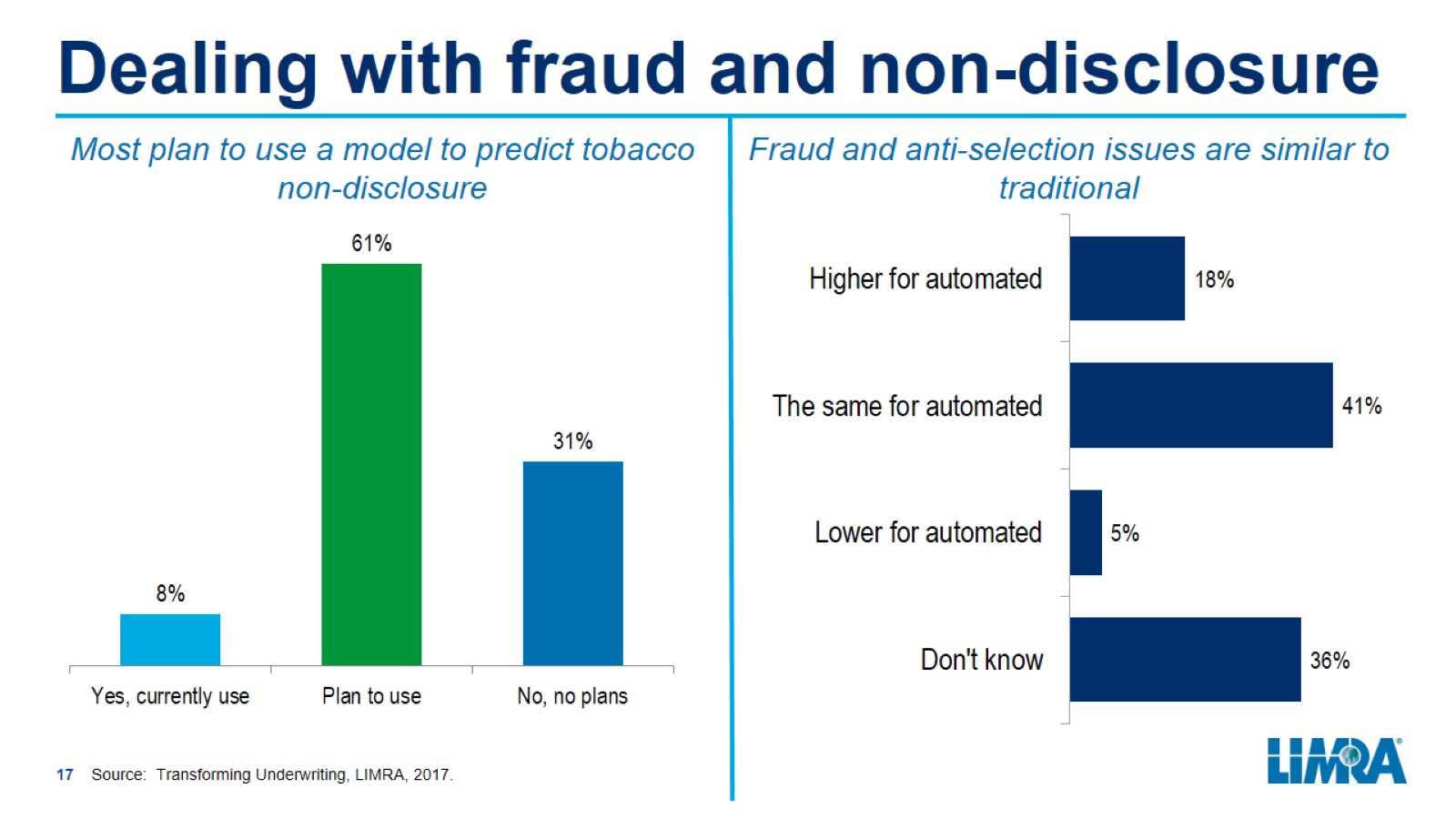 Dealing with fraud and non-disclosure
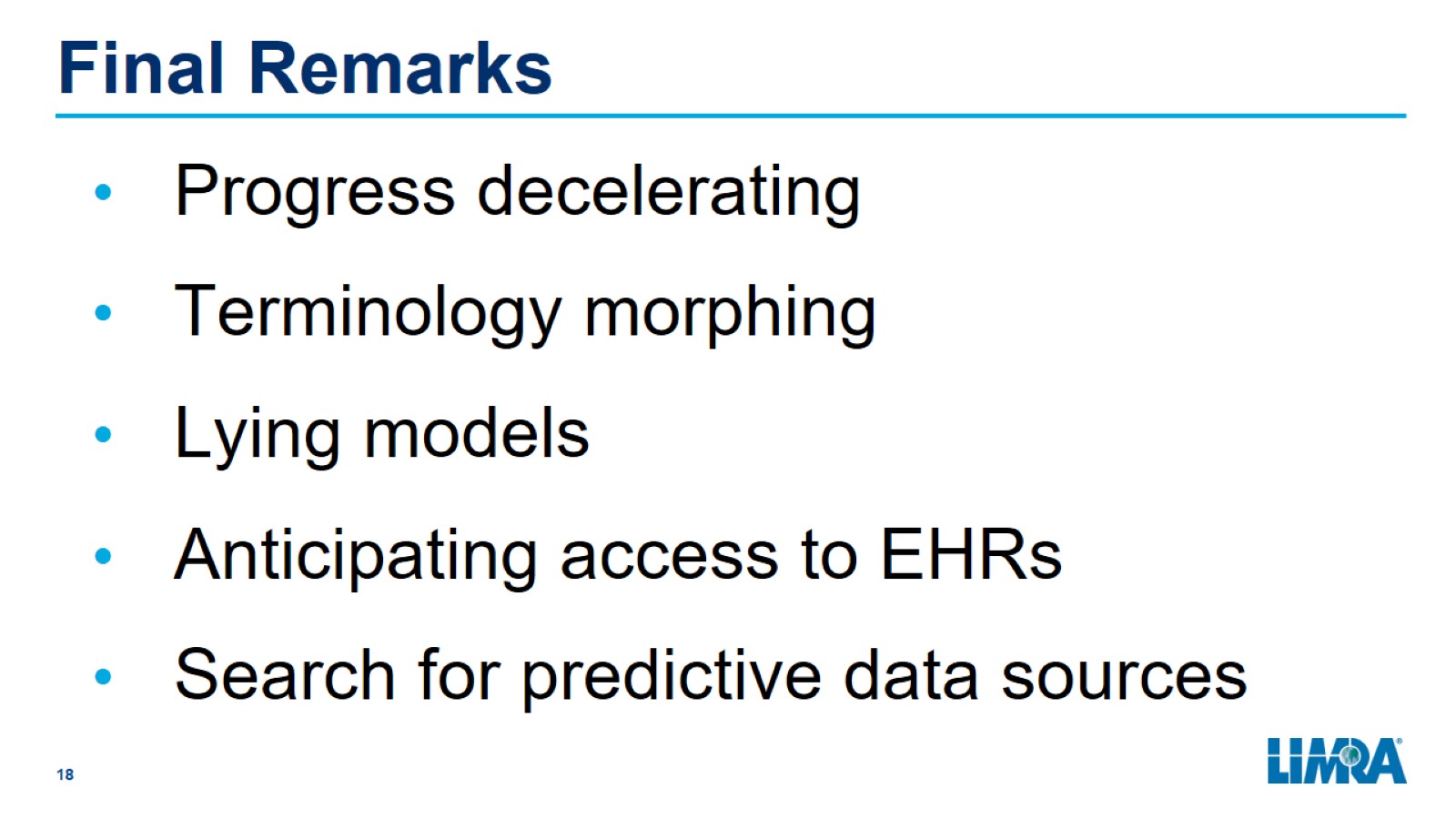 Final Remarks
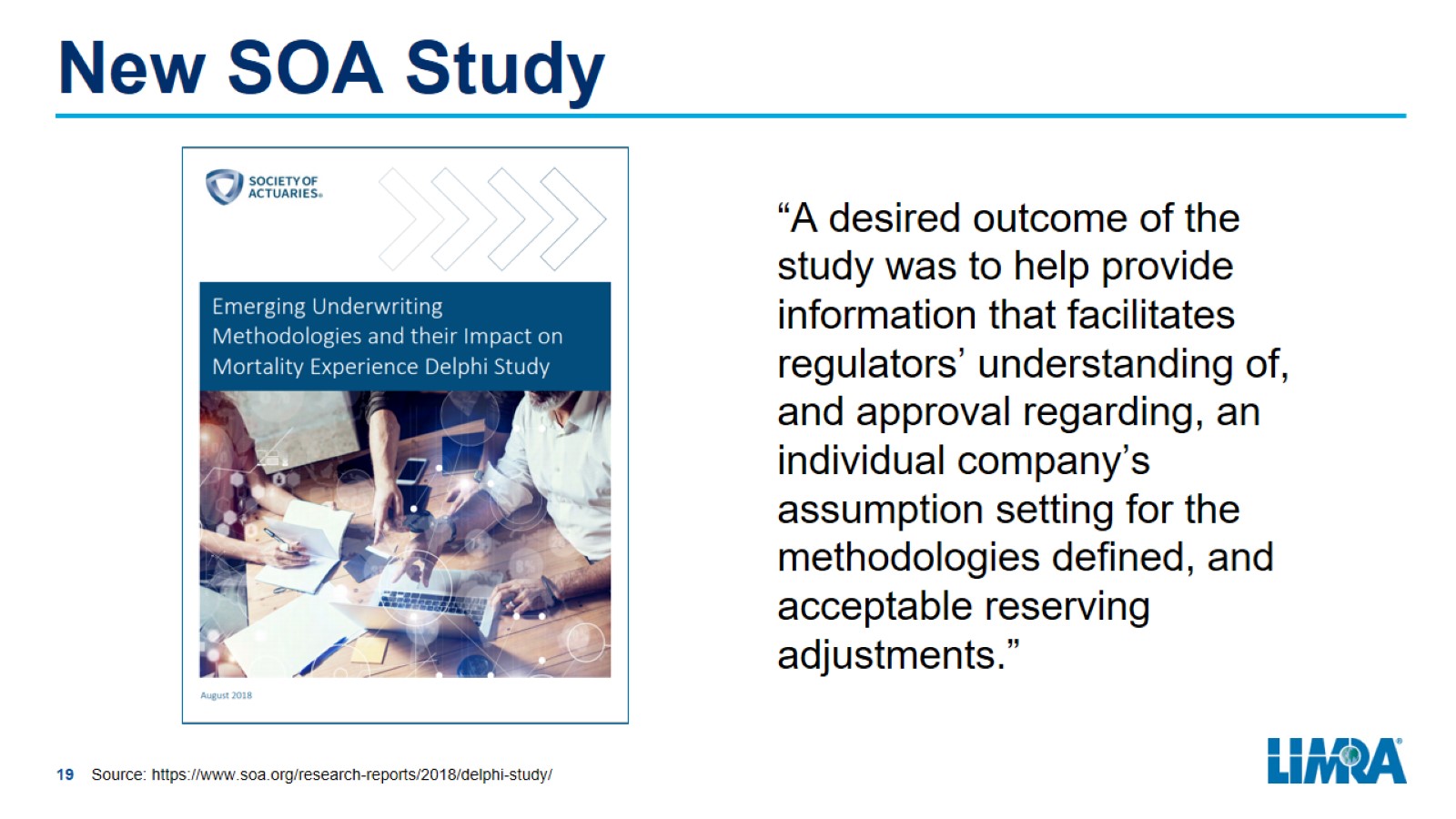 New SOA Study
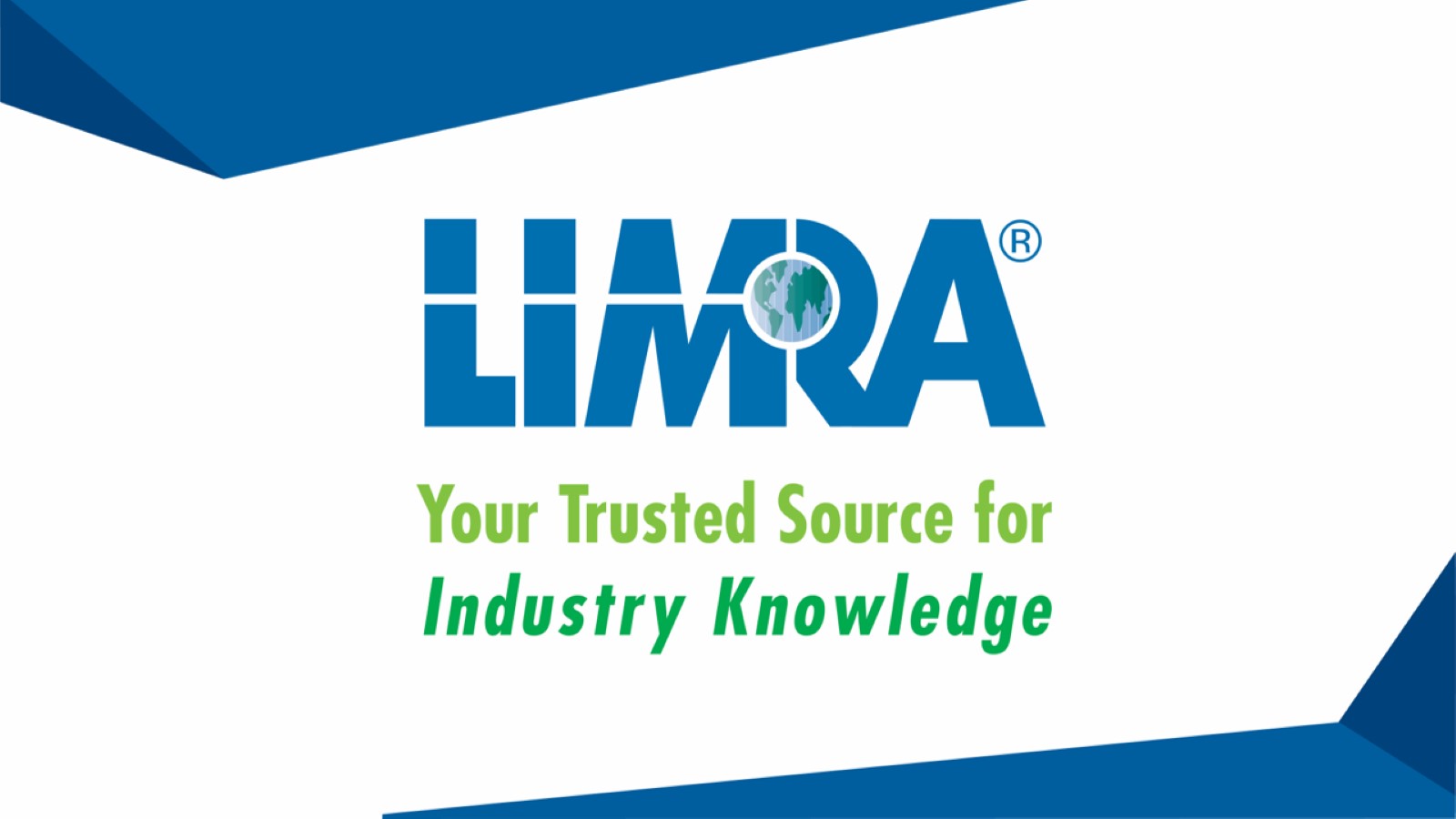